InformatieavondLeefstijl & DiabetesService Apotheek Medisch Centrum Hoogezand-SappemeerJoshua Teeken – stagiair farmacieThaliet Brink – leefstijlapothekerGretha van der Veen - leefstijlapotheker
Agenda
Mijn ervaring met diabetes type 2
Mijn stiefvader, norbert
3 medicijnen voor diabetes
Voordat we beginnen…
Vragen?
Stel ze gerust tussendoor!

Bedenk voor jezelf hoe goed je momenteel bezig bent met leefstijl en je gezondheid op een schaal van 1 tot 10
4
Het doel van vanavond
Informatie geven over diabetes

Uitleggen hoe leefstijl kan helpen bij de behandeling van diabetes

Bieden van keuzes en mogelijkheden om zelf mee aan de slag te gaan
5
[Speaker Notes: Lastige ziekte, hoe meer je erover weet, hoe beter je voor jezelf kunt zorgen, hoe minder last je ervan hebt]
Wat is diabetes type 2?
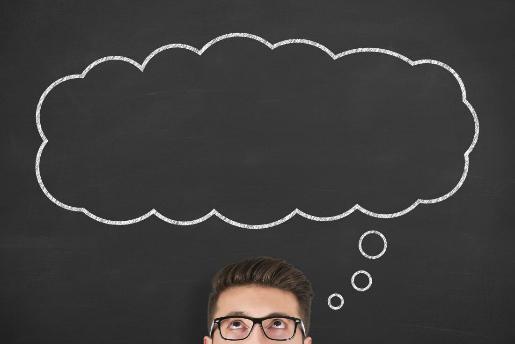 Wat is diabetes type 2?
Ziekte die niet zomaar weggaatOok niet met medicijnen!

Ziekte waarbij er te veel suiker in het bloed zit

Iedereen kan diabetes krijgen
7
Wat is (bloed)suiker?
Suiker in het bloed

Niet alleen “echt” suiker, maar ook andere koolhydraten, zoals brood, pasta, rijst, enz.

Lichaam heeft suiker nodig als brandstof

Te weinig bloedsuiker kan leiden tot flauwvallen

Te veel bloedsuiker heeft risico’s op langere termijn
Wat is insuline?
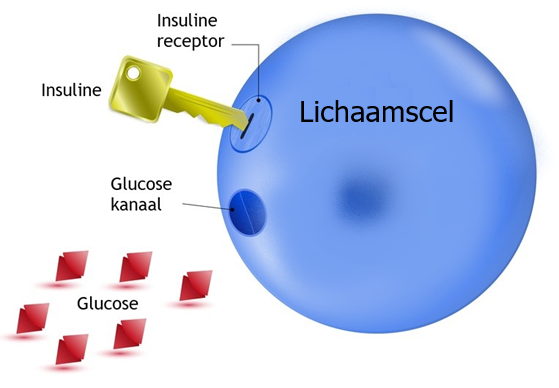 Insuline is nodig om suiker uit het bloed op te nemen

Insuline werkt als sleutel

Niet goed werkend slot is de oorzaak van te hoge bloedsuiker bij diabetes type 2
Suiker
Suiker
Hoe ontstaat diabetes type 2?
Westerse leefstijl:

Gewicht
Buikomvang
Weinig bewegen
Hoge bloeddruk
Leeftijd
Erfelijkheid
10
Wat zijn mogelijke gevolgen van diabetes?
Hoger risico op:

Slechter zien of blind worden
Hart- en vaatziektes
Nierschade
Dementie
Minder gevoel en wondjes aan de voeten
Wat kunnen we doen?
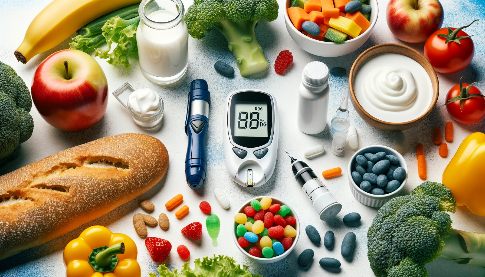 Wat is metformine?
Werkt als ‘olie voor het slot’
Zorgt voor betere opname suiker uit het bloed
Bijwerkingen:
Diarree
Misselijkheid
Hoofdpijn
Duizeligheid
Voor vragen: vraag je apotheker!
13
Andere medicijnen die invloed hebben op diabetes: Bespreek ze met je apotheker!
Corticosteroïden
Hormoonmedicijnen
Diuretica
Antidepressiva
Antipsychotica
Statines
Antihistaminica
Betablokkers
Enz.
14
Hoe word ik 100? – John aan het woord
15
Over John
Gebruikte 13 medicijnen, nu nog 1

Houd het leuk!

Heeft ook een terugval gehad

Weet wat er mogelijk is!
16
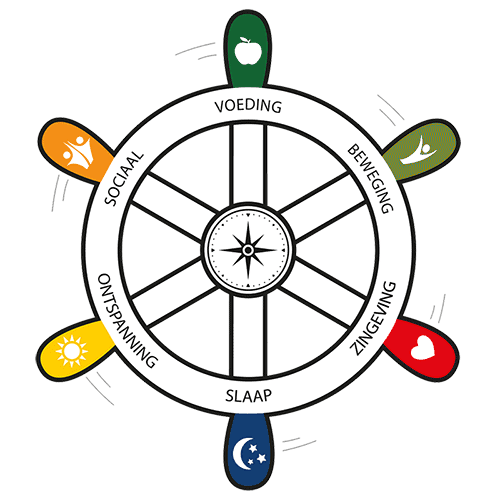 Het Leefstijlroer
Jouw handvatten voor een gezondere leefstijl

Jij staat aan het roer
Voeding
Wat zijn gezonde vetten?
	Olijfolie
	Avocado
	Noten
	Roomboter
	Volle yoghurt/kwark
	Vette vis (niet gefrituurd!)
Beperk het aantal eetmomenten tot maximaal 3
Dit helpt je lichaam om vet te verbranden en af te vallen
Eet zo min mogelijk pakjes en zakjes
18
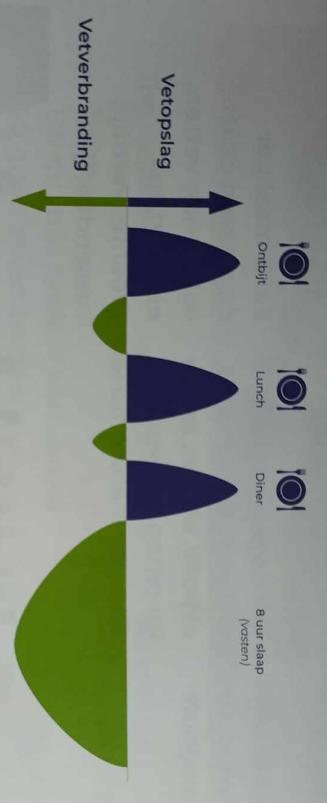 Suikerverbranding
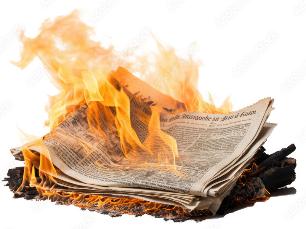 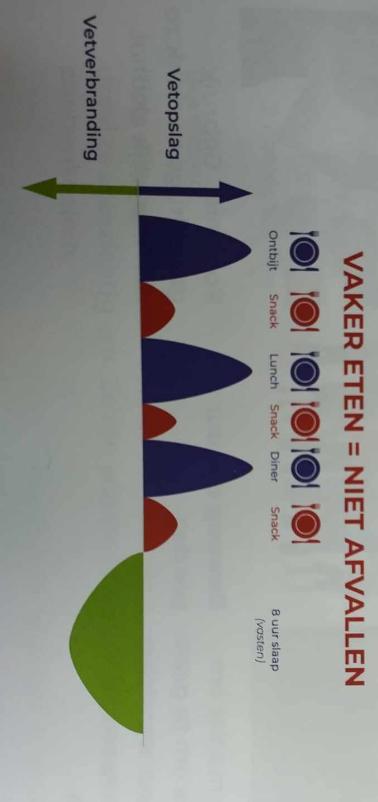 Vetverbranding
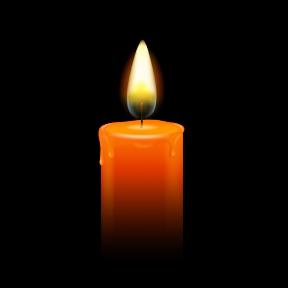 19
Koolhydraat-beperkt eten
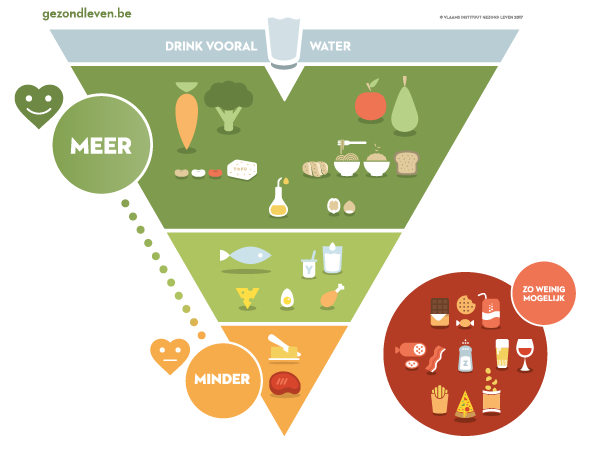 Eet je beter boekje
Bouw je maaltijden op volgens de voedingsdriehoek
Beperk suikerhoudende drankjes, ook alcohol!
Kies volkoren waar mogelijk
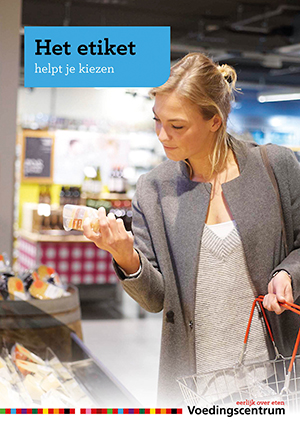 Etiketten lezen
Waar moet ik op letten?

Wat zijn goede vuistregels?

Moet ik kijken naar de nutri-score?
21
Etiketten vergelijken:
22
Beweging
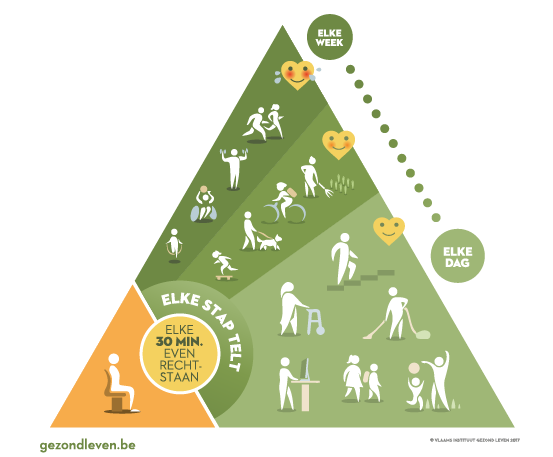 Bewegen in je dagelijkse routine:
Doe iets wat je leuk vindt!
Pak de fiets of ga lopend
Neem de trap
Stap een bushalte eerder uit
Spier- en botversterkende oefeningen
Slaap
Slaap is belangrijk voor lichamelijk en mentaal herstel
Wat is normale slaap?
Gemiddeld 7,2 uur per nacht
2-4x per nacht wakker worden
30-45 minuten nodig om in slaap te vallen
Effect van slaapmedicatie
Nacht spiegel van de dag
24
Ontspanning
Ga de natuur in
Luister naar je lichaam
Beperk je schermtijd
Probeer mindfulness
Stress thuis en op werk
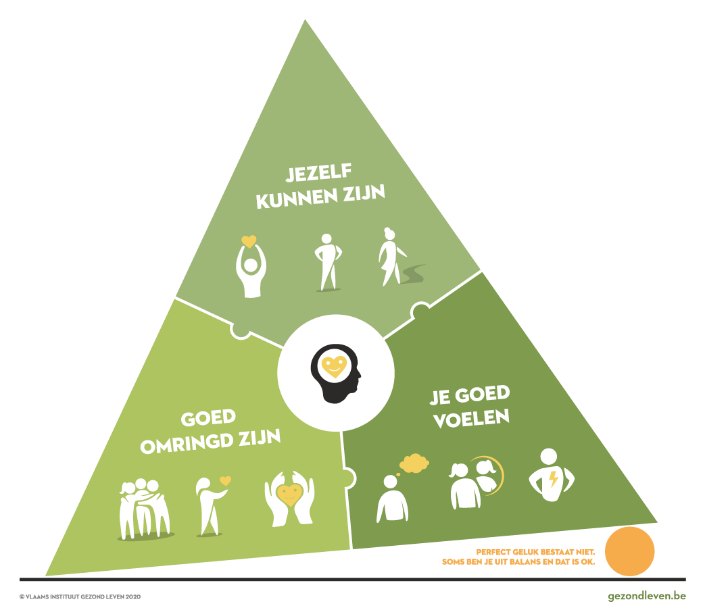 Zingeving
Belangrijk voor langdurige motivatie en mentale gezondheid
Elke ochtend zin hebben in de dag
Luisteren naar je gevoel 
Willen blijven leren
Doelen willen bereiken
26
Sociaal
Diabetes is een moeilijke en soms eenzame ziekte
Sociaal contact is belangrijk
Doe dingen samen
Vertel je vrienden en familie erover
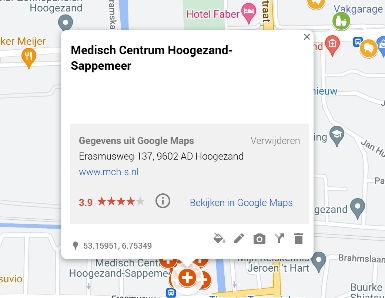 De Leefstijlkaart van Hoogezand-Sappemeer
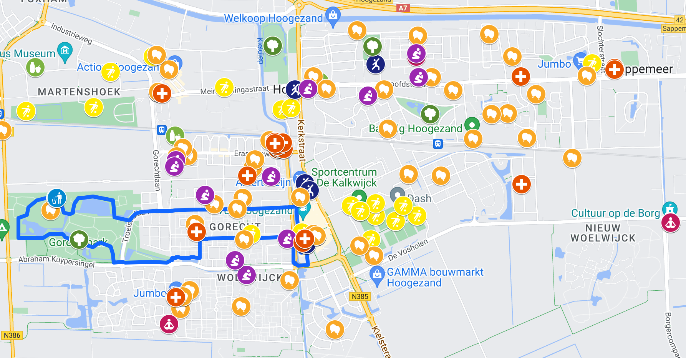 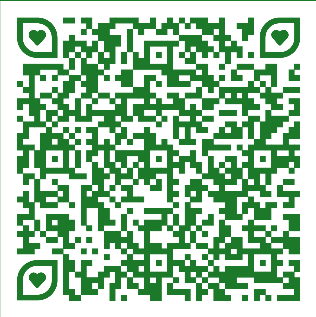 15 minuten pauze!
Geniet van een kopje koffie of thee

LEER elkaar KENNEN

BEKIJK DE LEEFSTIJLKAART MET DE QR-CODE
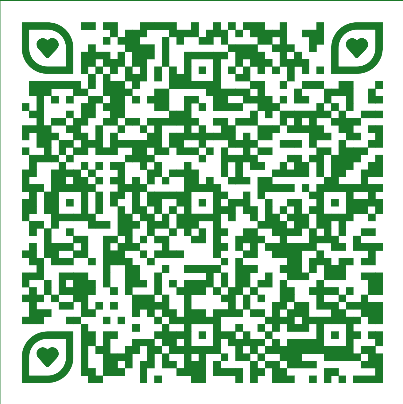 Mijn Positieve Gezondheid
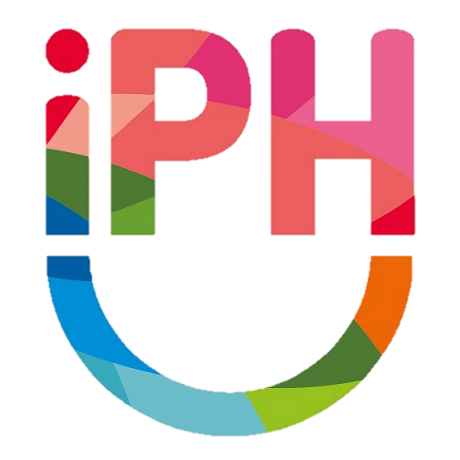 Het doel van Mijn Positieve Gezondheid
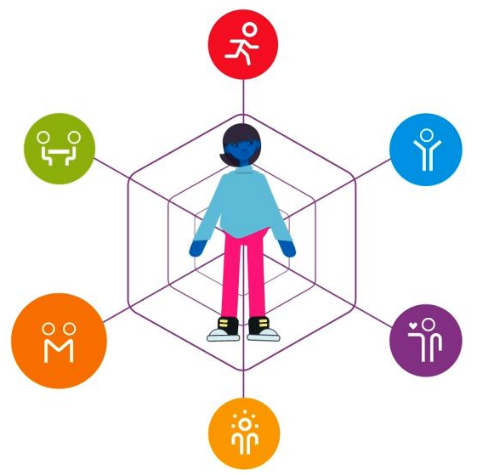 Bewustwording
Regie over jouw gezondheid
Jij staat centraal
Jij kiest waaraan je wilt werken
31
Wat is het spinnenweb?
Ontdekken waaraan je kunt en wilt werken
Inzicht in alle aspecten van jouw eigen gezondheid
Ontvangen op papier, hele vragenlijst op website
Geef een cijfer van 1 tot 10 per onderdeel
Antwoord zo eerlijk mogelijk
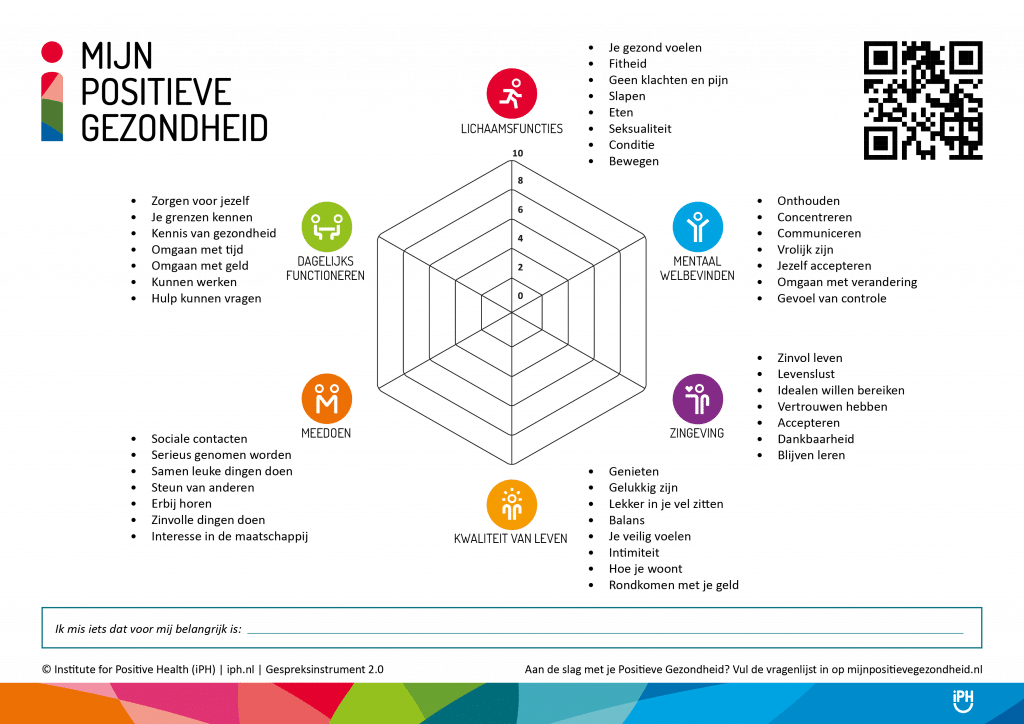 Dagelijks functionerenGeef een gemiddeld cijfer van 1 tot 10
Ik kan goed voor mezelf zorgen
Wassen, aankleden, koken, boodschappen
Ik weet wat ik wel en niet kan
Ik kan goed omgaan met tijd en geld
Ik weet hoe ik hulp kan krijgen
33
LichaamsfunctiesGeef een gemiddeld cijfer van 1 tot 10
Ik voel me gezond en fit
Ik slaap goed
Ik eet goed
Ik kan makkelijk bewegen
Mentaal welbevindenGeef een gemiddeld cijfer van 1 tot 10
Ik kan dingen goed onthouden
Ik voel mij vrolijk
Ik accepteer mezelf zoals ik ben
Ik heb controle over mijn leven
35
ZingevingGeef een gemiddeld cijfer van 1 tot 10
Ik heb een zinvol leven
Ik heb ‘s morgens zin in de dag
Ik accepteer het leven zoals het komt
Ik ben dankbaar voor het leven
Kwaliteit van levenGeef een gemiddeld cijfer van 1 tot 10
Ik geniet van mijn leven
Ik ben gelukkig
Ik voel me veilig
Ik ben tevreden over waar ik woon en met wie
37
MeedoenGeef een gemiddeld cijfer van 1 tot 10
Ik heb goed contact met andere mensen
Ik heb mensen die mij steunen als dat nodig is
Ik heb het gevoel dat ik erbij hoor in mijn omgeving
Ik ben geïnteresseerd in wat er in de maatschappij gebeurt
Omcirkel je spinnenweb!
Wat valt je op?

Zijn er resultaten die je verrassen?

Zou je iets willen veranderen?
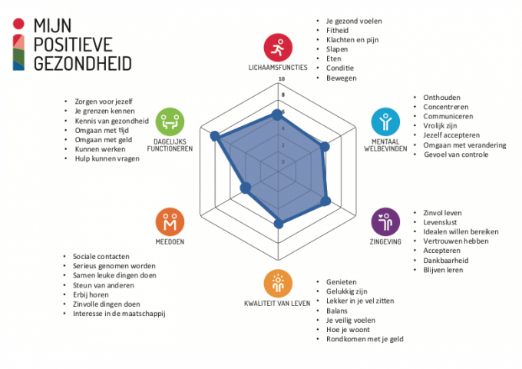 De eerste stappen…
Wat zou een goede eerste stap kunnen zijn?

Is dit haalbaar?
Heb ik er zin in om hiermee aan de slag te gaan?
Kan ik het zelf of heb ik hulp nodig? Waar kan ik die hulp krijgen?
Maak voor jezelf een concreet plan van aanpak
40
Geduld is belangrijk!
Maak kleine stapjes
Focus op wat al goed gaat
Veranderen kost tijd
Tasje met: 

Informatiebladen

Folders

Portie-maatbeker

Koelkaststickers

Eet je beter boekje

QR-code voor de leefstijlkaart
Afsluiting
Zijn er nog vragen?
Voor toekomstige vragen:
Kom naar de apotheek en vraag naar een van onze leefstijlapothekers: 
Thaliet Brink 	
Gretha van der Veen
43
Hartelijk bedankt voor jullie aandachtTot snel in de apotheek!